Презентация по  теме: 
    «Стихи о природе»
Выполнил: ученик 8б класса
Лебедев Данил
Иван Суриков
Белый снег, пушистыйВ воздухе кружитсяИ на землю тихоПадает, ложится.

И под утро снегомПоле забелело,Точно пеленоюВсё его одело.
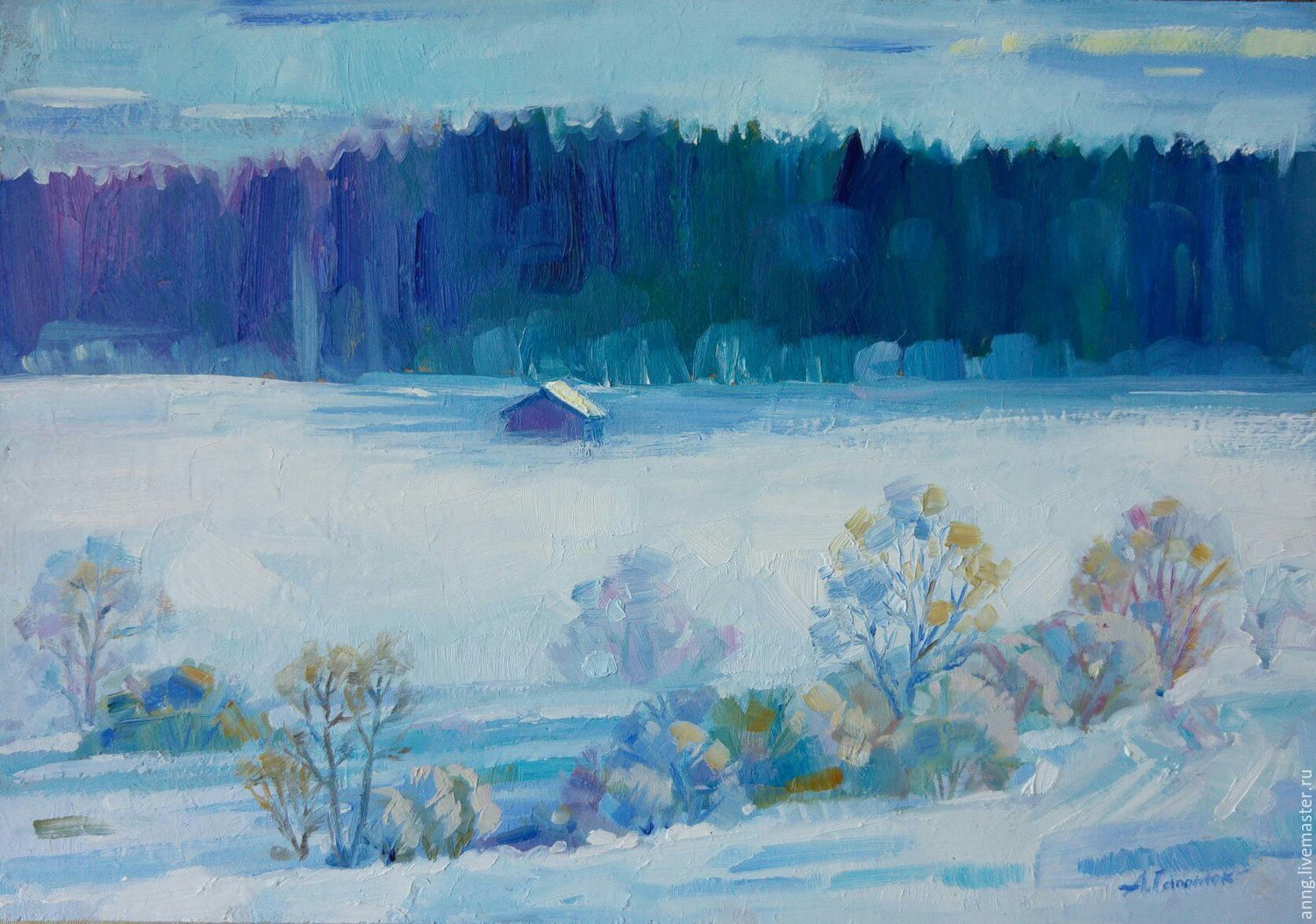 Афанасий Фет
Еще светло перед окном,В разрывы облак солнце блещет,И воробей своим крылом,В песке купаяся, трепещет.

А уж от неба до земли,Качаясь, движется завеса,И будто в золотой пылиСтоит за ней опушка леса
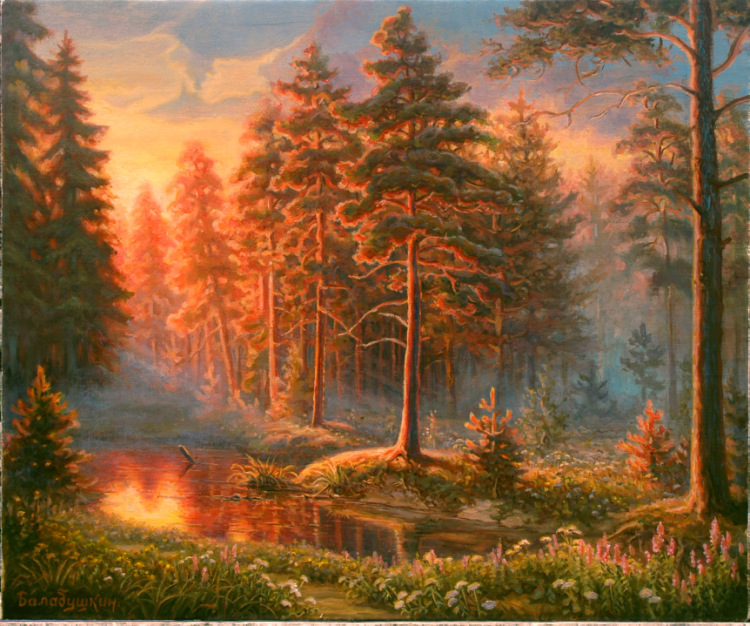 Владимир Соловьев
В час безмолвного закатаОб ушедших вспомни ты,—Не погибло без возврата,Что с любовью пережито.

Пусть синеющим туманомНочь на землю наступает —Не страшна ночная тьма нам:Сердце день грядущий знает.
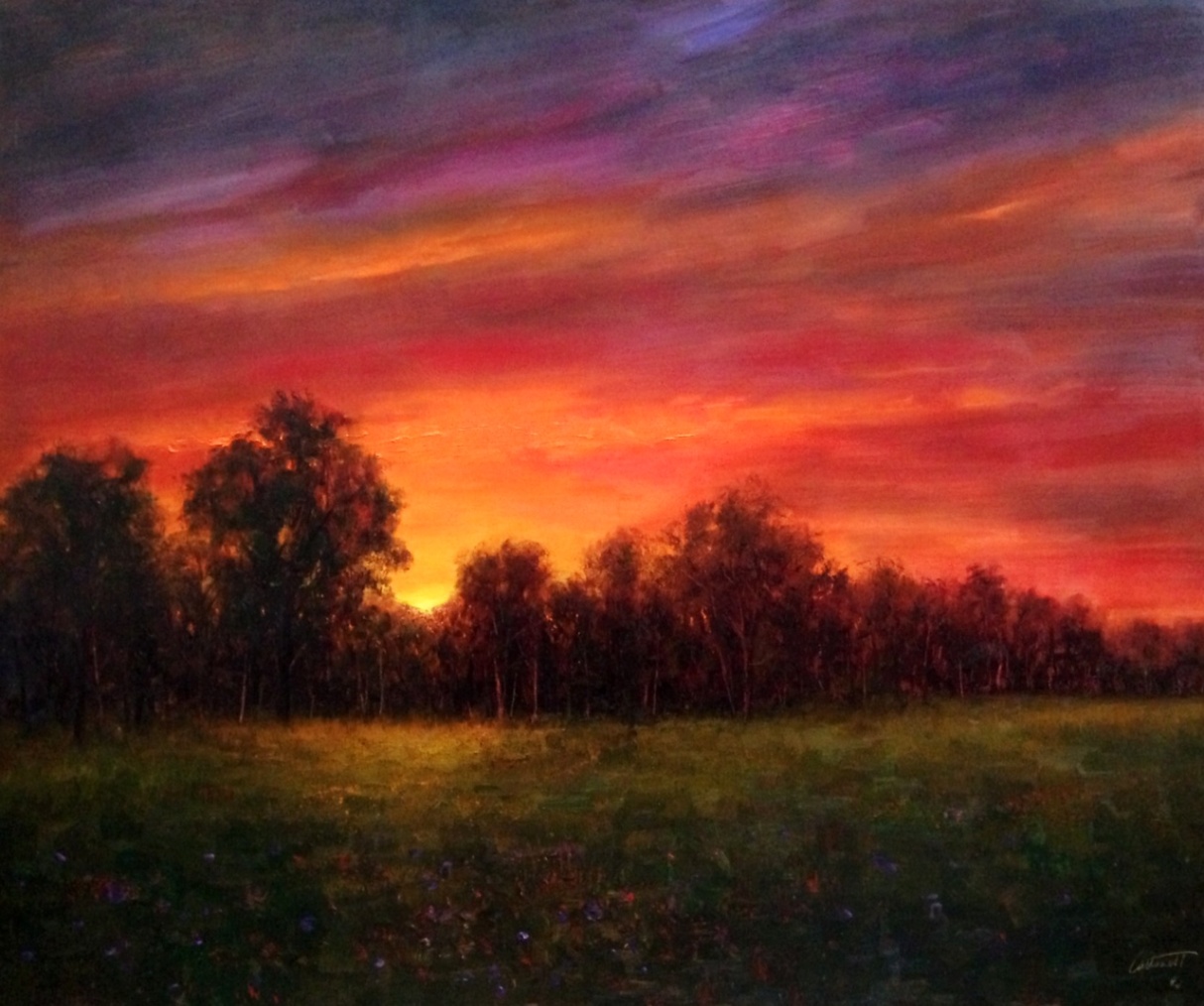 Константин Романов
Еще и марта нет, а снегУж тает, обнажая землю.Я вешних вод веселый бегОпять, обрадованный, внемлю.

Струи взломали хрупкий лед,Грачи обратно прилетели…Пройдет еще две-три недели —И мир воскреснет, зацветет.
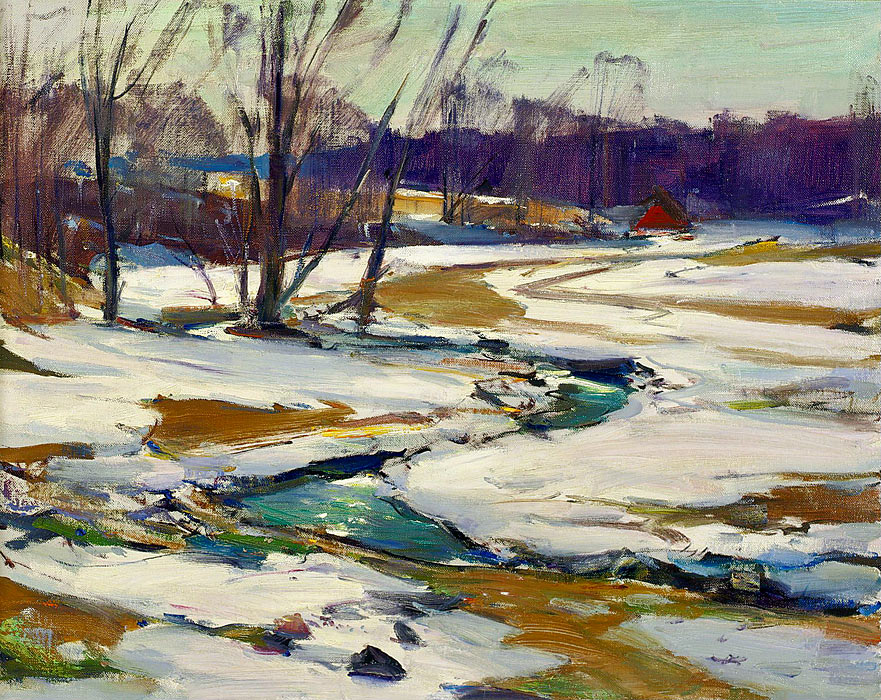 Михаил Лермонтов
Как солнце зимнее прекрасно,Когда, бродя меж серых туч,На белые снега напрасноОно кидает слабый луч!

Так, точно дева молодая,Твой образ предо мной блестит;Но взор твой, счастье обещая,Мою ли душу оживит?
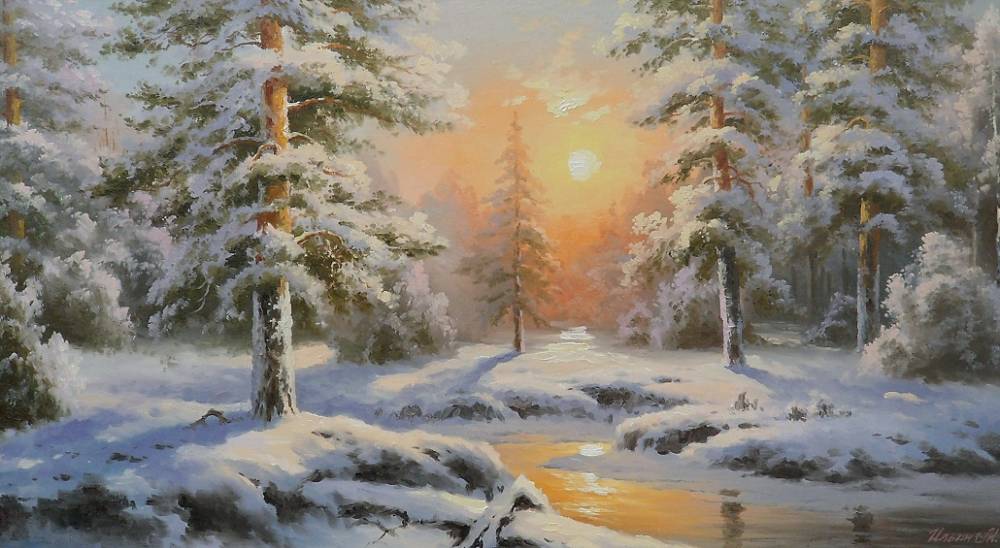 Спасибо за внимание